ALERGIA A LA VITAMINA B12 EN PACIENTE CON ANEMIA PERNICIOSA: CUANDO NUESTRO TRATAMIENTO ES A LA VEZ UN RIESGO
Dávalos M., Jara V., Pino I., Roa C.  
Complejo Hospitalario San José.
Escuela de Medicina, Facultad de Ciencias Médicas, Universidad de Santiago de Chile.
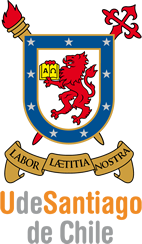 Pregunta clínica: 

En pacientes con diagnóstico de anemia perniciosa en concomitancia con alergia a la vitamina B12, ¿se puede indicar tratamiento a pesar del riesgo de anafilaxia? 

Abordaje metodológico: 

Paciente es evaluada por equipo de hematología quienes solicitan perfil hematológico, el que indica un hematocrito de 35%, hemoglobina de 12, VCM de 85; si bien paciente no presenta valores críticos de anemia megaloblástica,  en telemedicina trae exámenes que indican niveles bajos de vitamina B12 en sangre, por lo que se inicia corticoterapia y terapia antihistamínica como pre medicación, con ulterior administración de vitamina B12.

 Resolución del caso:

Paciente evoluciona sin clínica de anafilaxia. Egresa de hospitalización con seguimiento ambulatorio por hematología para control de su enfermedad .
Discusión: 

Debido al reducido número de casos en la literatura, no existe un régimen de tratamiento estándar o procedimiento de desensibilización estandarizado para la alergia a la vitamina B12, sin embargo, existen opciones viables como la pre medicación o pautas de desensibilización en reportes de casos2.

Palabras clave:  
Anemia perniciosa, vitamina B12, alergia

Referencias: 
1. Demoly, P., Adkinson, N. F., Brockow, K., Castells, M., Chiriac, A. M., Greenberger, P. A., Khan, D. A., Lang, D. M., Park, H. S., Pichler, W., Sanchez-Borges, M., Shiohara, T., & Thong, B. Y. (2014). International Consensus on drug allergy. Allergy, 69(4), 420–437. https://doi.org/10.1111/all.12350
2. Kartal, O., Gulec, M., Demirel, F., Yesillik, S., Caliskaner, Z., & Sener, O. (2012). Vitamin B12 allergy and successful desensitisation with cyanocobalamin: a case report. Allergologia et immunopathologia, 40(5), 324–325. https://doi.org/10.1016/j.aller.2011.10.003
Introducción

Es conocido que, a los pacientes con diagnóstico de anemia perniciosa, enfermedad con una prevalencia de 4% en países europeos, se les trata con vitamina B12; pero ¿qué hacemos si nuestro paciente es alérgico a la cianocobalamina? En este contexto, se hace un desafío saber cuál será la conducta a seguir en caso de iniciar el tratamiento,  sabiendo las consecuencias que una hipovitaminosis puede conllevar versus la posible reacción de hipersensibilidad  que puede llegar a ser mortal1. 
Caso clínico


Paciente de sexo femenino de 74 años con antecedente de anemia perniciosa, asma, hipertensión arterial y fibromialgia es derivada a hospitalización por indicación de equipo de hematología. Paciente refiere cuadro crónico de astenia, adinamia, fatigabilidad y somnolencia, por lo que consulta con telemedicina quien indica, debido a antecedente de alergia a vitamina B12, hospitalización para la administración de cianocobalamina.